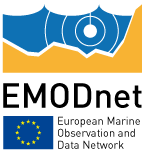 EMODNET Physical Habitat PortalHow to proceed?by MODEG (9th June 2011)
Discussion group: David O’Connor, Joni Kaitaranta, Andy Cameron, Jacques Populus, Terje Thorsnes, Robert Gatliff, Jean-Francois Bourillet,  Spokeswoman: Angela Schäfer
Extend the coverage to all EU-regions, e.g. Black Sea, Islands, Norway, East Mediterranean

Aim for higher resolutions
Produce a high resolution coastal strip around Europe - where possible
Crucial  layer will be substrate/sediment according to available data
At least 100 m resolution should be reasonably possible with the actual model
Get the highest resolution out of existing data in a +/- patchy approach to produce several products/layers according to different resolutions. No need for degrading (avoid information loss!)
Adapt the model to high resolution data at least exemplarily for areas where there is high resolution data available ( ~ 20-5 m)
Define data/resolution gaps
3. Improve EUNIS classification system 
Extend to deeper waters
Howell, K.L. (2010) A benthic classification system to aid in the implementation of marine protected area networks in the deep / high seas of the NE Atlantic. Biological Conservation. 143, 1041–1056.
Improve sedimentation classification system for EUNIS (research)
Add a more physical geomorphology aspect to EUNIS (research)
(Geological composition of surface/near-surface substrates, structures and  features, incl. biogenic structures, e.g. carbonate, reefs, shale, microstructure compounds, …  backscatter, hydro acoustics, high resolution bathymetry, rugosity/roughness approach) 
E.g. CMECS (NOAA) - Coastal and Marine Ecological Classification Standard - A National Standard to Support Ecosystem-Based Resource Management
Garry Greene et al. “A Classification Scheme for Deep Seafloor Habitats”, Oceanologica Acta (1999)
Madden C.J. et al. “Coastal and Marine Ecological Classification Standard”, NOAA and NatureServe, (2008)
Make a strong case to couple actual biology with physical habitat maps to prove/improve habitat classification
Especially involving specialists of benthic biology (research)

Try to establish a prospective data workflow for habitat mapping 
(Access to data, harmonizing habitat mapping, frequency of data update - local, regional, national scale -> EU scale)
Work on/solve the data flow/update problems from other portals and base data from national/regional agencies (data policies – data access)
Keep track with running national/non national seabed mapping programs
Support harmonizing of habitat & monitoring programs
Manage frequency of product updates

Try to tackle temporal (seasonal) and global change behaviour of habitats

Of course it all depends on progress by the other lots and improved access to data!